Strategii de marketing
Marketing intern si extern
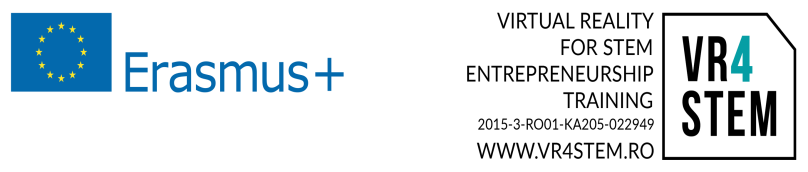 Marketing extern
bazat pe comunicare intr-o singura directie, cu scopul de a atrage clienti(de exemplu : reclame TV/radio, afise, scrisori etc.)
in cele mai multe cazuri este platit
aceasta strategie de marketing este folosita in special de companiile mari (de exemplu : firmele de telefonie, firmele auto, lanturile comerciale etc.)
2
Marketing intern
e un concept al marketingului pentru a :
gasi o companie, un brand sau un produs
arata un site web
a se conecta cu un produs sau un brand
3
Marketing intern
parte a marketingului intern pot fi :
optimizarea motoarelor de cautare
diagramele
e-mailurile
retelele sociale
video
blog
parerile clientilor
stirile de la relatiile publice
discutiile
podcast
seminariile web
4
Marketingul intern si extern
Principala diferenta intre marketingul intern si cel extern:
marketuingul intern este condus de client – lucreaza ca un consultant de vanzare
marketingul intern utilizeaza modatlitati ce nu costa
blog
retele sociale
optimizari ale motoarelor de cautare
5